Arduino + Tinkercad Circuits
Les premiers pas - une base
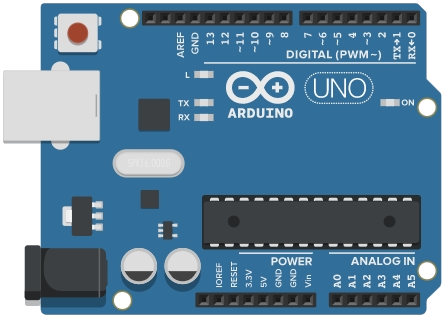 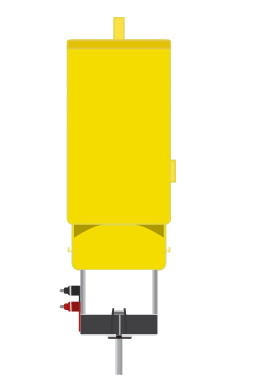 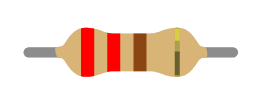 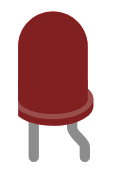 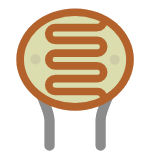 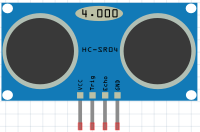 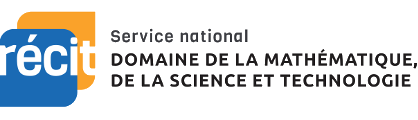 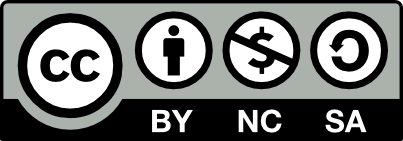 Créé par : Marc-André Mercier (marc-andre.mercier@recitmst.qc.ca)
Adapté par Pierre Lachance (pierre.lachance@recitmst.qc.ca)
Arduino Uno
Entrées / Sorties
DEL intégrée (broche 13)
14 entrées/sorties numérique (0 V ou 5 V, max 40 mA)
Broches 3, 5, 6, 9, 10 et 11 PWM (0 à 255)
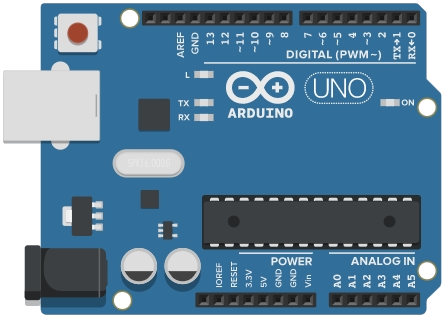 Voyant de mise en marche
Alimentation par câble USB
Alimentation 7 V à 12 V
6 Entrées analogiques (0 - 1023)
Broche d’alimentation  3,3 V
Alimentation directe (source 7 V à 12 V)
Mise à la terre (Ground)
Broche d’alimentation  5,0 V
Plus de détails sur les caractéristiques du Arduino Uno : http://recit.org/ul/qd4
Arduino
Le matériel électronique
Platine d’expérimentation
Cet outil est très utile pour créer nos circuits sans avoir à souder. Le schéma ci-dessous représente les connexions entre les trous de la platine.
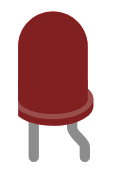 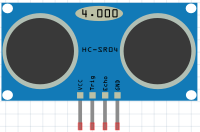 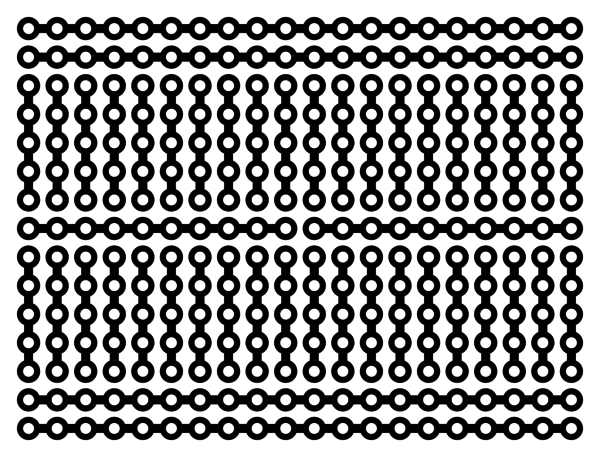 DEL
Le courant entre dans la broche longue (courbée sur TinkerCAD), soit l’anode.
Radar et autres capteurs
Plusieurs capteurs sont disponibles et compatibles Arduino. Fouiller sur le Web pour savoir comment les connecter et les programmer.
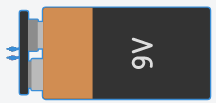 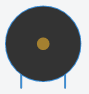 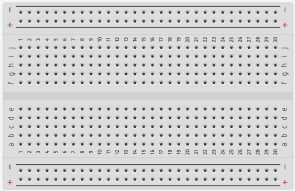 Piles ou sources de courant
La carte Arduino connecté sur le port USB offre du 5 V à faible intensité. D’autres sources devront être utilisées si on veut, entre autres, faire un bolide.
Piezo ou buzzer
Pour émettre une note, on doit utiliser un bloc comme «Jouer la note» ou «Définir une tonalité»
Arduino
Le matériel électronique
Pont en H
Contrôleur de moteurs. Permet de changer le sens de rotation d’un moteur DC.
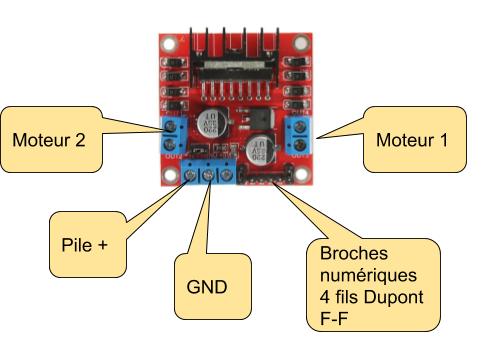 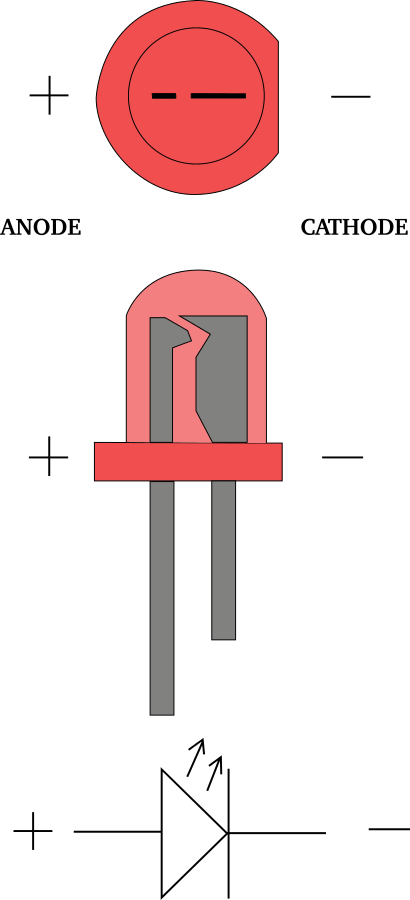 DEL : composante polarisée
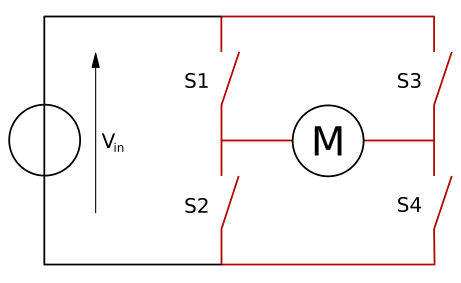 Si S1 et S4 sont fermés, le moteur tourne d’un sens.
Si S4 et S2 sont fermés, le moteur tourne dans l’autre sens.
Arduino
Quelques informations
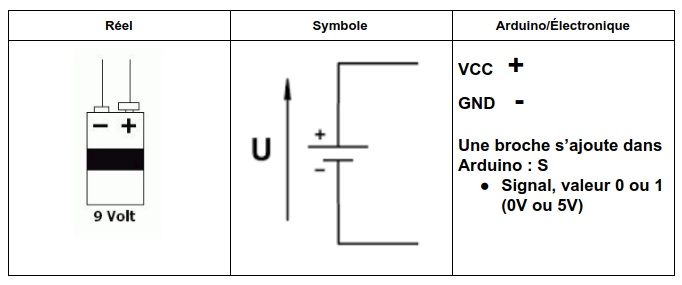 Symboles
Quelques équivalences pour lire les schémas et le matériel.
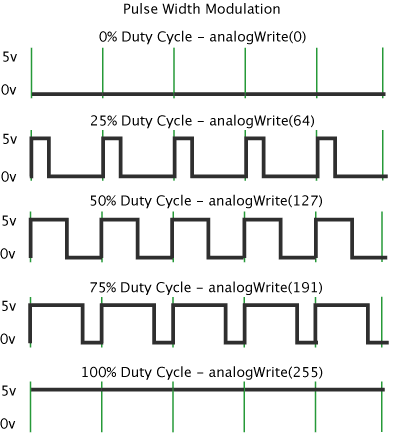 Broches PWM (pulse width modulation)

Broches 3, 5, 6, 9, 10, 11 (avec un tilde ~ devant)
Permettent de «simuler» d’autres valeurs que du 5V (ex. : 3 V), ce qui peut être utile pour varier la vitesse d’un bolide par exemple.
Les valeurs possibles sont entre 0 et 255
Arduino - Activité 0
Les logiciels
Arduino IDE : https://www.arduino.cc/en/Main/Software

Le logiciel (pilotes) officiel de la carte Arduino à installer (Windows, Mac, Linux). 
Programmation en mode texte.
Non nécessaire pour débuter, mais très utile si on veut exploiter des programmes fournis sur le Web (projets intermédiaires et avancés) ou seulement pour se dépanner/déboguer.
Vérifier la connexion de la carte : http://recit.org/ul/qf7
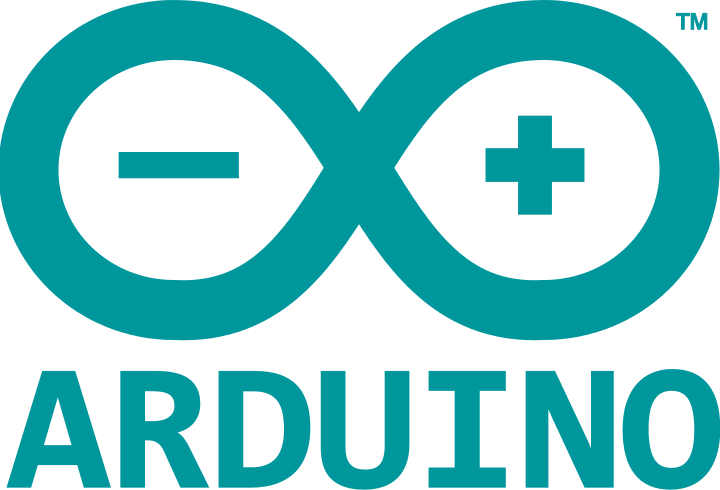 Autres logiciels

Ardublockly
Version hors ligne
Pas d’installation
Quelques petits bogues

Bitbloq
En ligne
Moins souple que mBlock

Blockly@rduino
En ligne
Pour se dépanner
1er logiciel en bloc pour Arduino
mBlock 5.1 : https://www.mblock.cc/en-us/download/

Logiciel de programmation par blocs (provenant de Scratch).
Version hors ligne à installer sur Windows, Mac.
Version en ligne pour Windows, Mac, Linux, Chromebook. On doit installer mLink qui permet d’envoyer les programmes vers la carte depuis le Web.
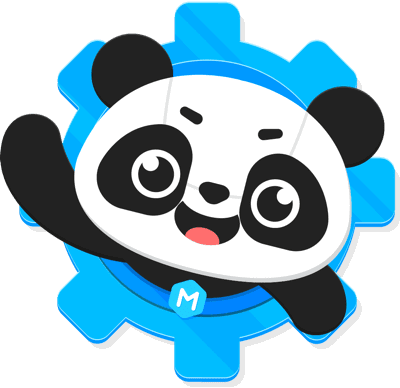 TinkerCAD :  https://www.tinkercad.com/

Simulateur en ligne
Bon outil avant de sortir les fils et autres pièces électroniques
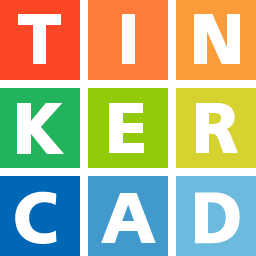 Arduino - Activité 1
Simulateur : Faire allumer et clignoter une DEL
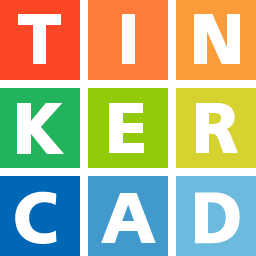 Défi 1 : Sur TinkerCAD, allumer une DEL à l’aide de la sortie 5V de la carte Arduino.

Défi 1 a : Faire clignoter une DEL connectée à la broche 6.
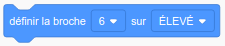 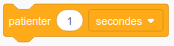 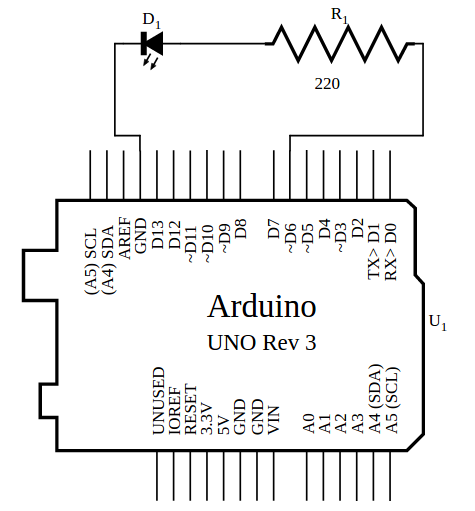 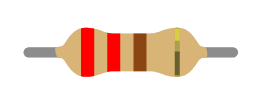 Résistor
On peut soit calculer sa valeur (code de couleur) ou la mesurer (ohmmètre)
Ci-contre le circuit série, DEL et résistance, permet de contrôler la DEL à l’aide de la broche 6 programmable.

Si on ne place pas de résistor dans ce circuit, la DEL pourra briser. Pourquoi?
Voir un exemple : http://recit.org/ul/qf9
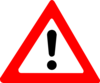 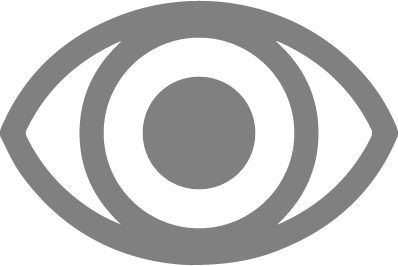 Voir un document d’appropriation de circuits simples avec une platine d’expérimentation : http://recit.org/ul/qf8
Arduino - Activité 2
Simulateur : Faire allumer selon la valeur d’un capteur
Défi 2 : Sur TinkerCAD, allumer une DEL si la lecture du capteur d’intensité lumineuse dépasse une certaine valeur.

Défi 2 a : Utiliser 3 DEL, en allumer plus s’il fait plus sombre.
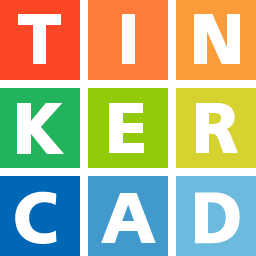 Indices
Dans le circuit ci-contre nous avons le photorésistor en série avec une résistance de 10 K. Nous utilisons l’entrée analogique (valeur de 0 à 1023) pour mesurer la tension (0 V à 5 V) au borne de la 10 K.
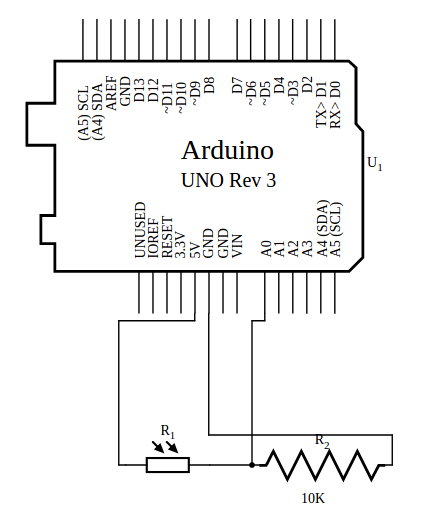 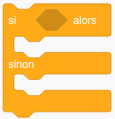 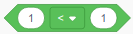 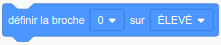 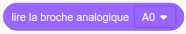 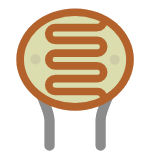 Photorésistor : sa valeur de résistance varie en fonction de la luminosité.
Voir un exemple : http://recit.org/ul/qfa
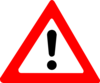 Arduino - Défi supplémentaire
Code morse   S.O.S (Yvon Quemener)
Durée de chaque élément dans le code morse:
Point : 200 ms (DEL allumée)
Tiret : 600 ms (DEL allumée)
Entre deux éléments, point ou barre : 200 ms (DEL éteinte)
Fin d’une lettre : 600 ms (DEL éteinte)
Fin d’un mot : 1400 ms (DEL éteinte)
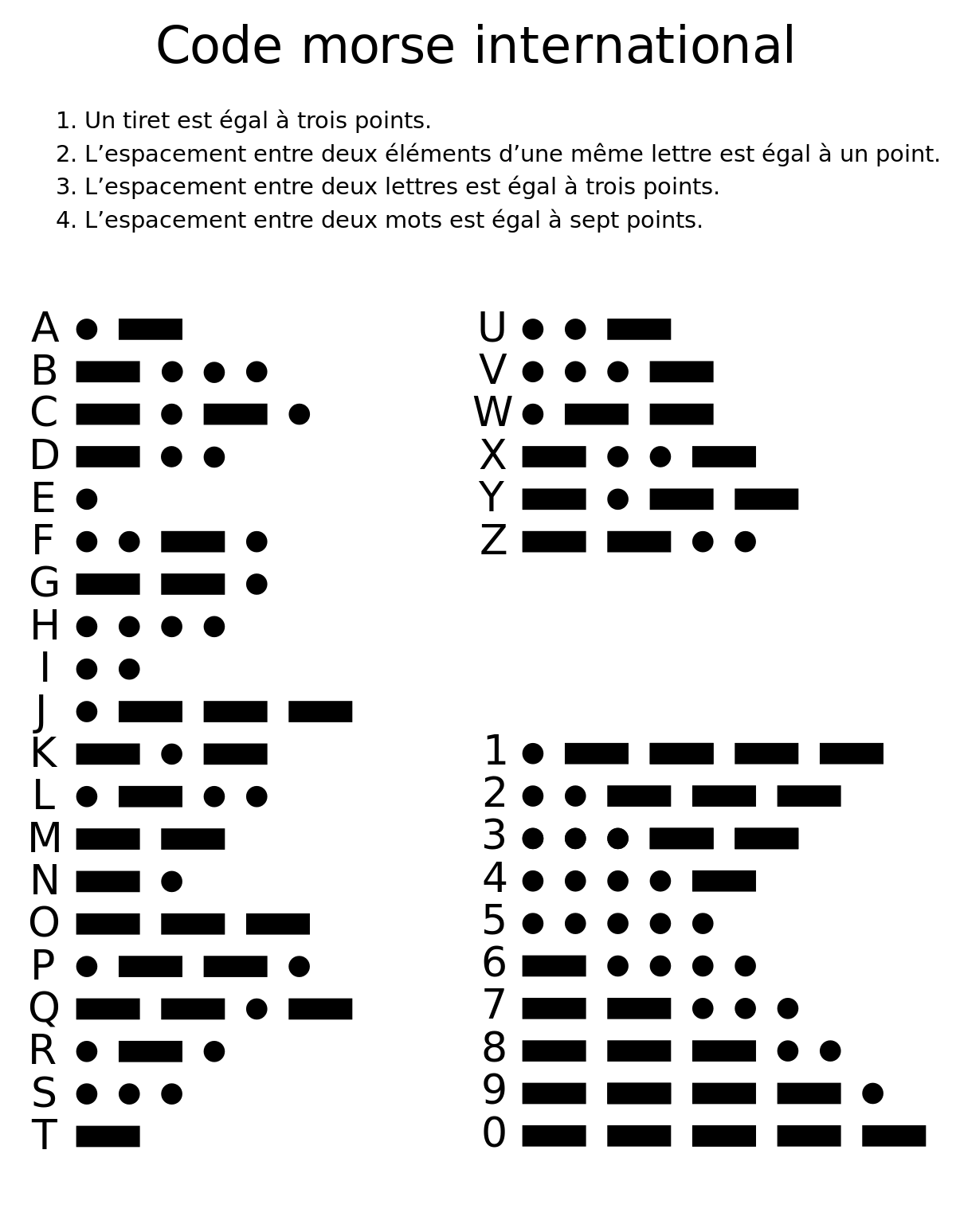 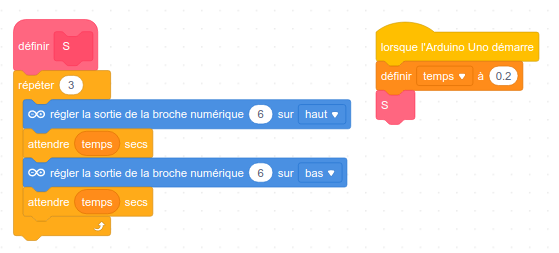 Lire le code morse avec iPad :  http://recit.org/ul/qfd 
Lire le code morse avec Android : http://recit.org/ul/qfc
Lien vers l’alphabet morse : http://recit.org/ul/qd8 
Document de Yvon : http://recit.org/ul/qfb
À remarquer qu’une fonction (un bloc) a été créé pour écrire la lettre S. Ce qui rend le code de droite plus clair dès que nous avons à créer des mots. La création de fonctions n’est pas possible dans Tinkercad Circuits.
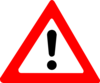 Arduino - Défi supplémentaire
Produire un son
Servo moteur à 3 broches
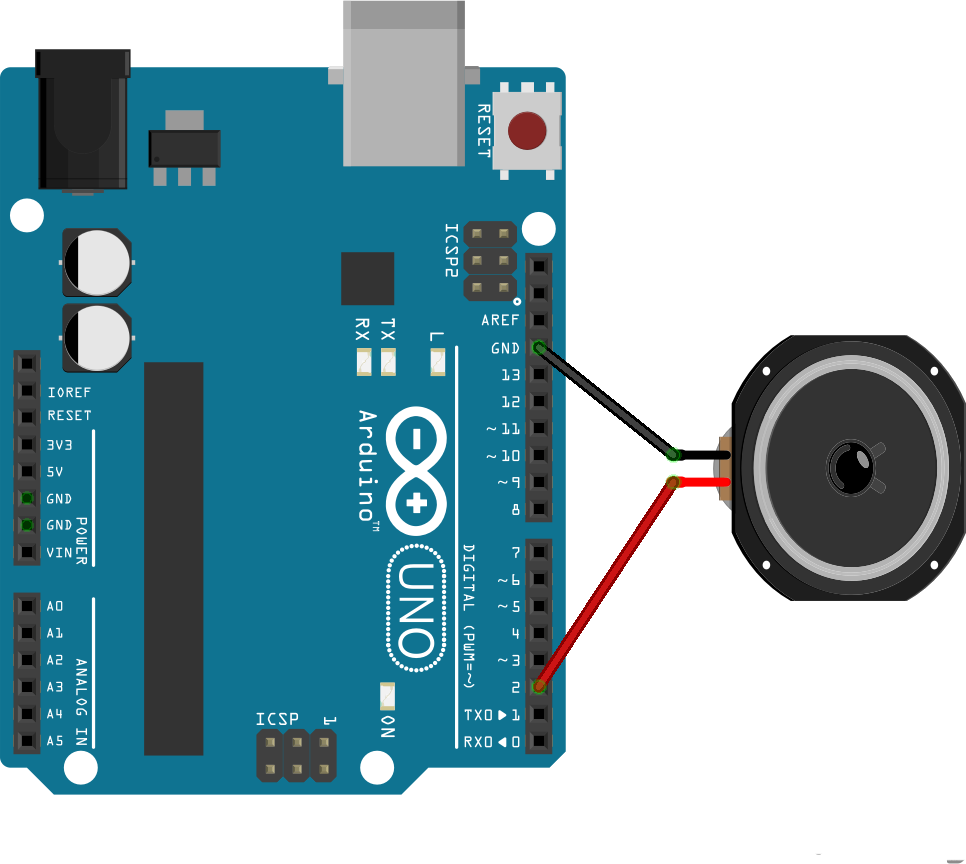 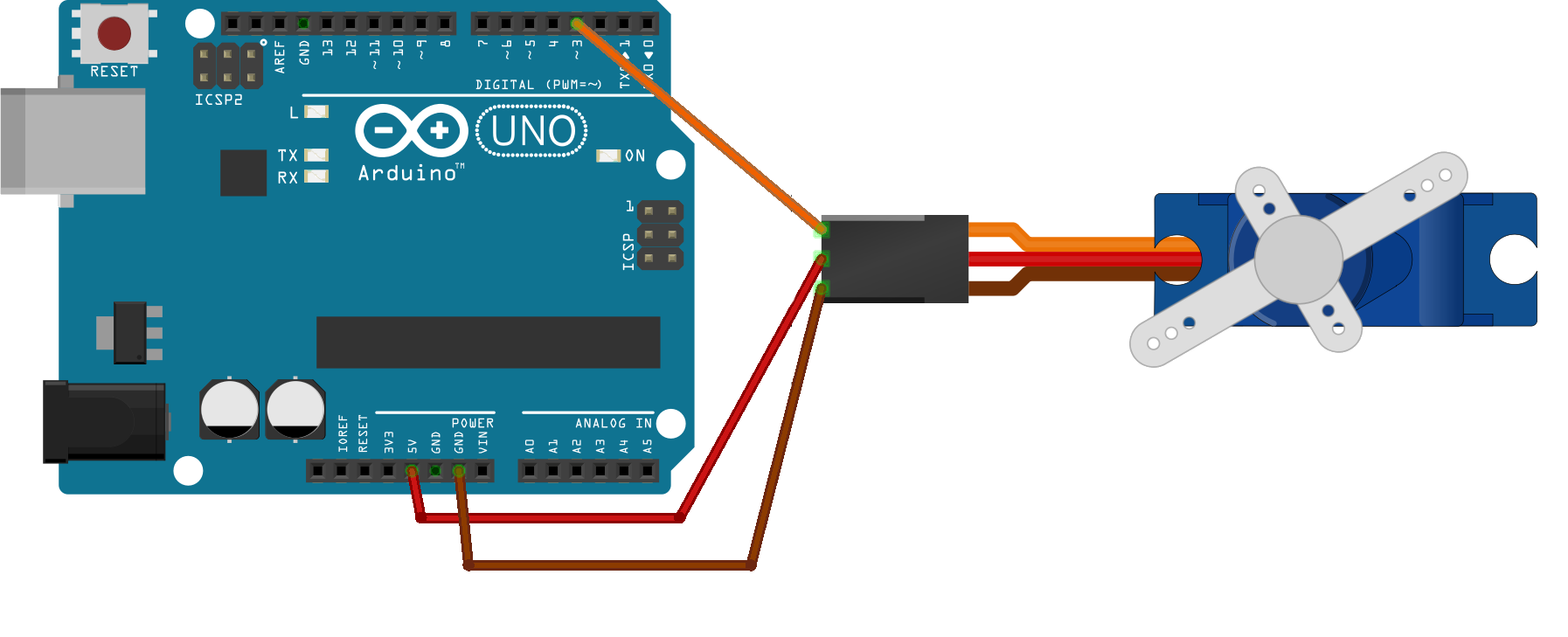 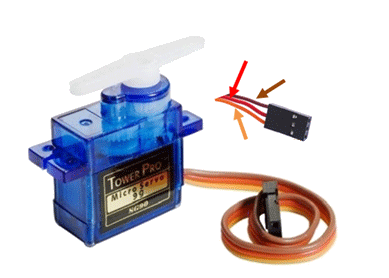 Petit haut-parleur ou un «buzzer» (piezo)
Utiliser des fréquences
ROUGE (5V +)
BRUN (GND -)
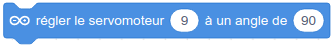 ORANGE (signal)
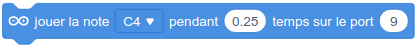 Arduino - Défi supplémentaire
Mesurer une distance
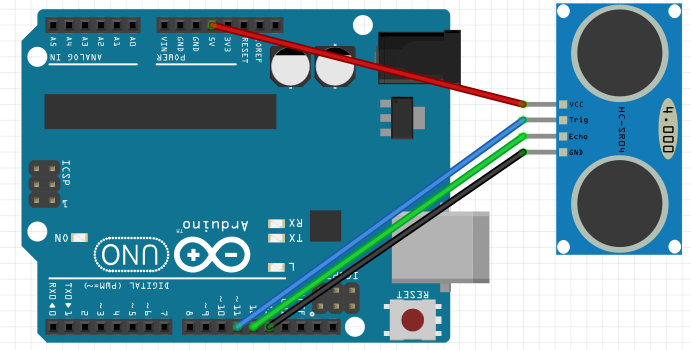 Broche trig (envoie une onde sonore) : 11
Broche echo (écoute le retour de l’onde) : 12
Vitesse du son = 340 m/s ou 0.034 cm/µs
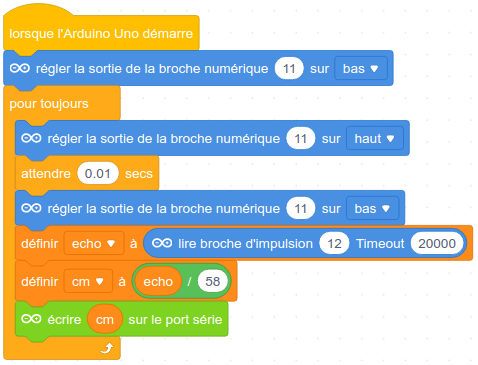 S’assurer que la broche 11 est à 0 au début de la mesure
On envoie des ondes durant 0,01 s (10 millisecondes)
On place dans la variable «echo» la valeur du temps lu par la broche 12 (temps aller-retour des ondes)
On place dans la variable «cm» la division du temps par 58 (à vous de trouver pourquoi ce 58)
On envoie au port série la valeur de la distance.
mBlock n’a pas de moniteur série, donc avec le programme ci-contre il faudra utiliser l’IDE Arduino pour lire la valeur (vitesse de 115200 bps). Voir la page suivante pour être en mesure de lire en direct la lecture du capteur.
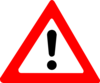